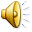 Czech Republic  -   PC Game Ghett Out
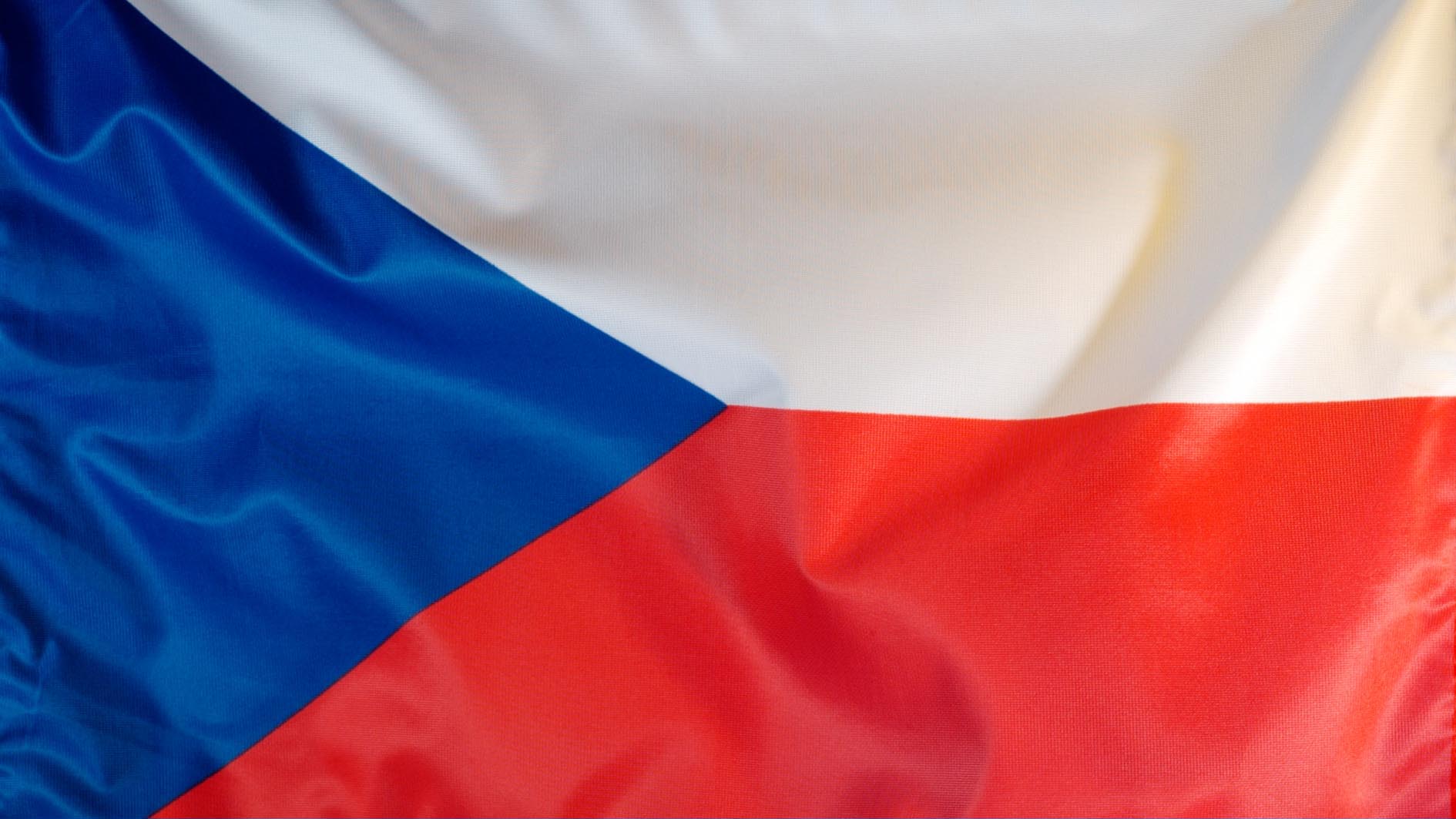 PC Game Ghett Out Simulator of Living Strategies
Czech Republic
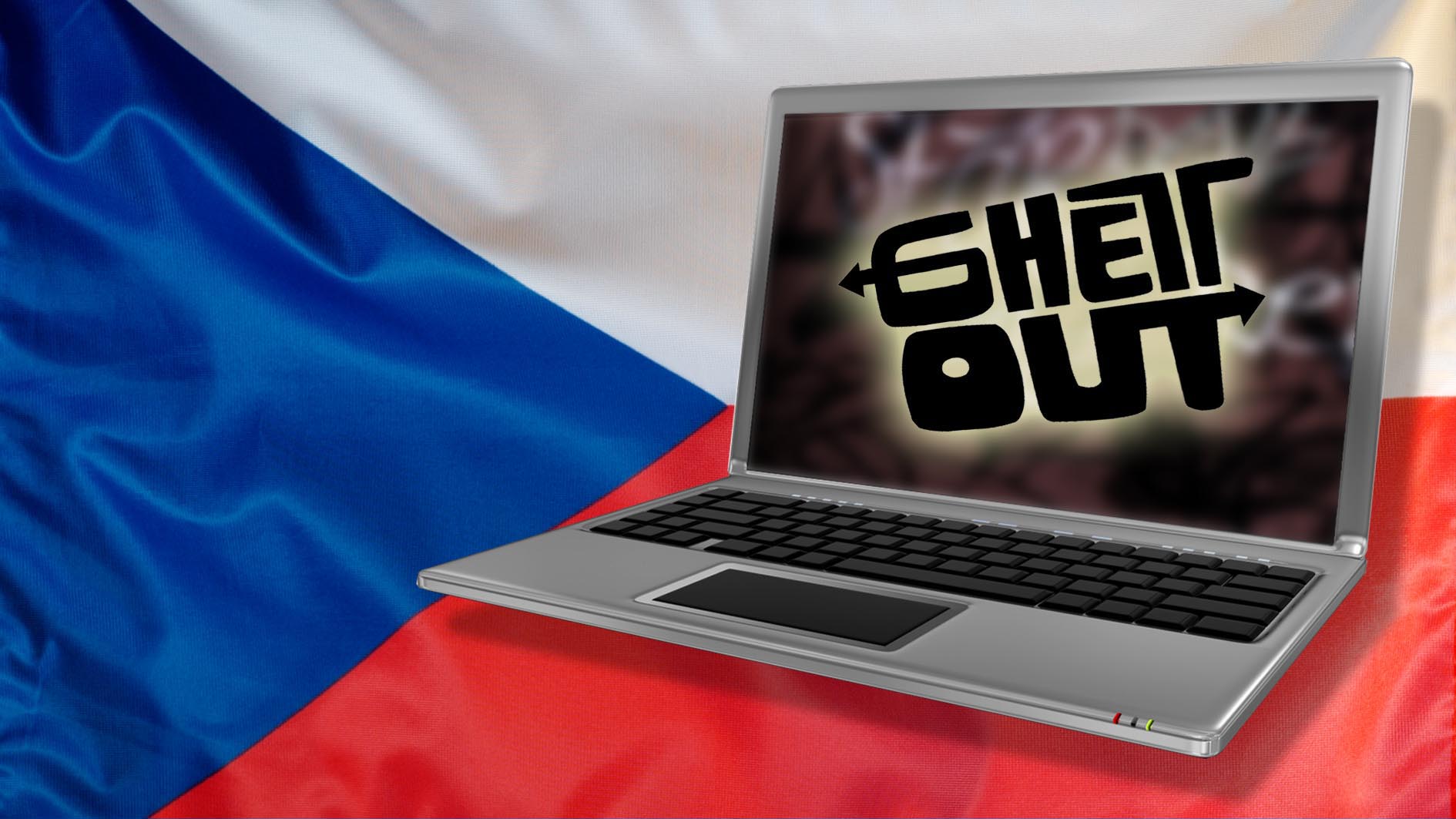 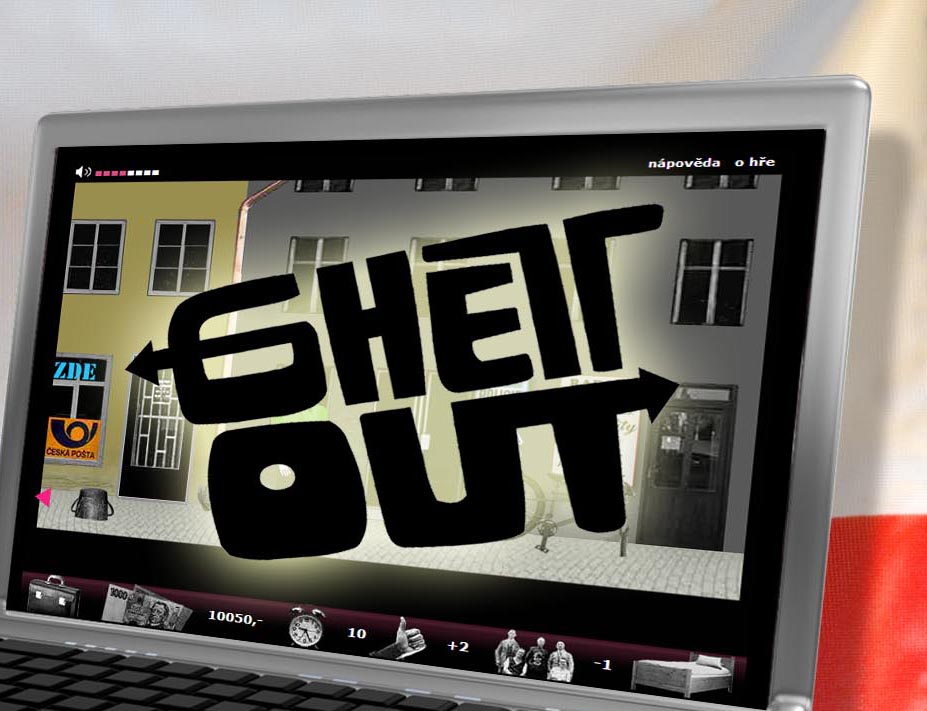 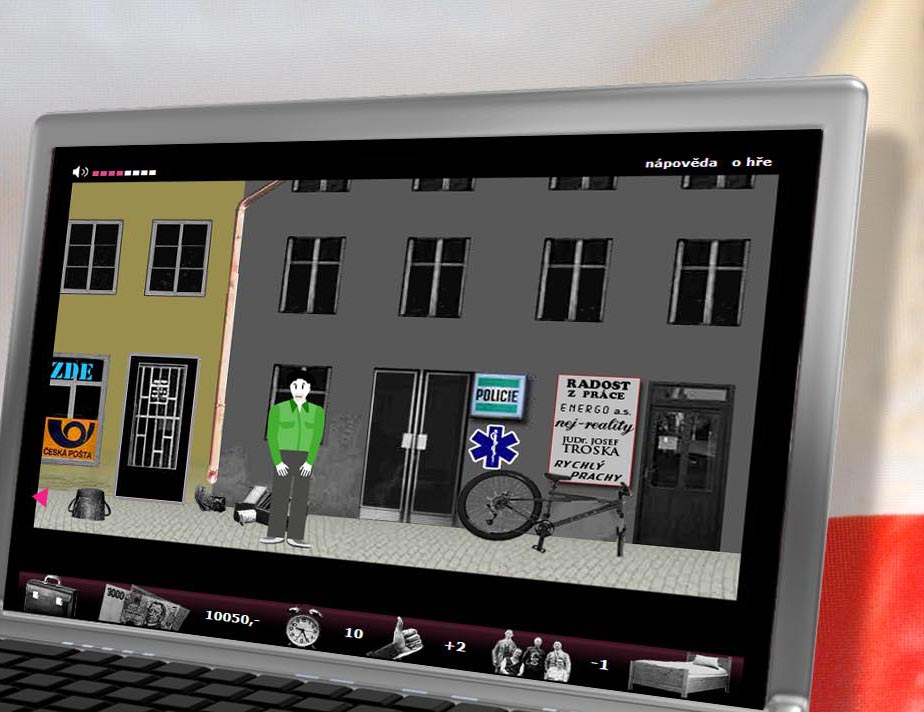 Czech Republic  -   PC Game Ghett Out
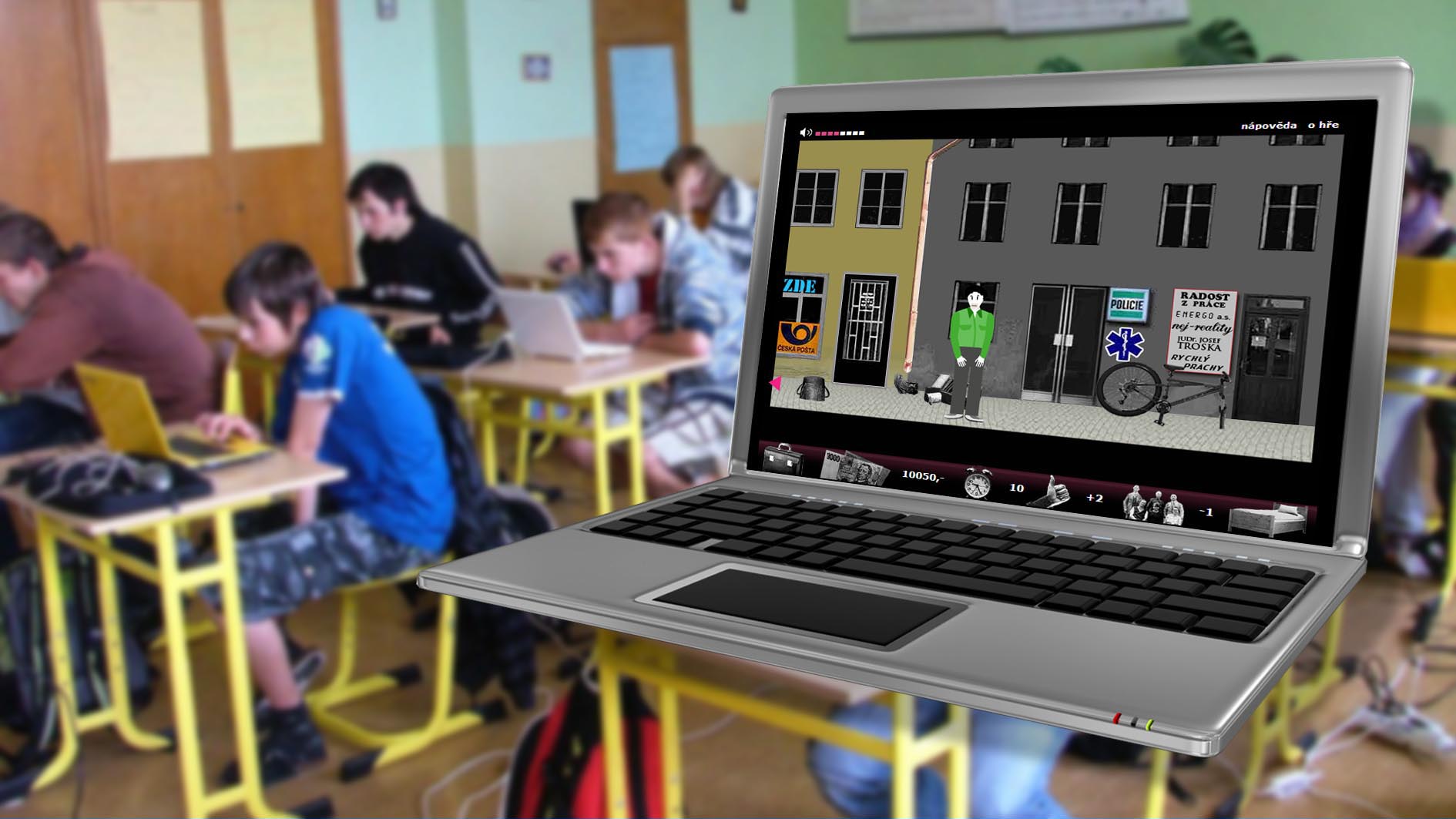 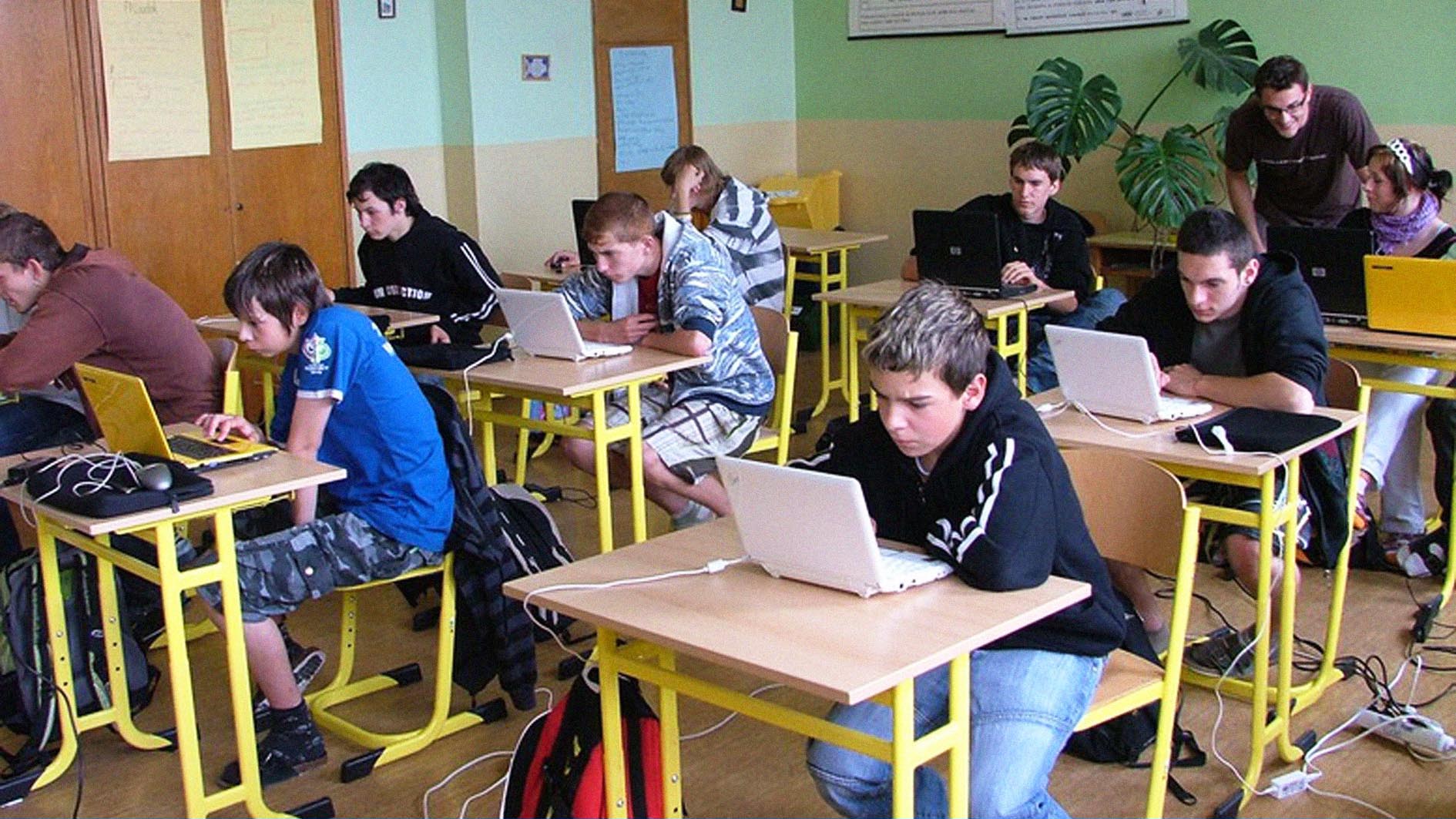 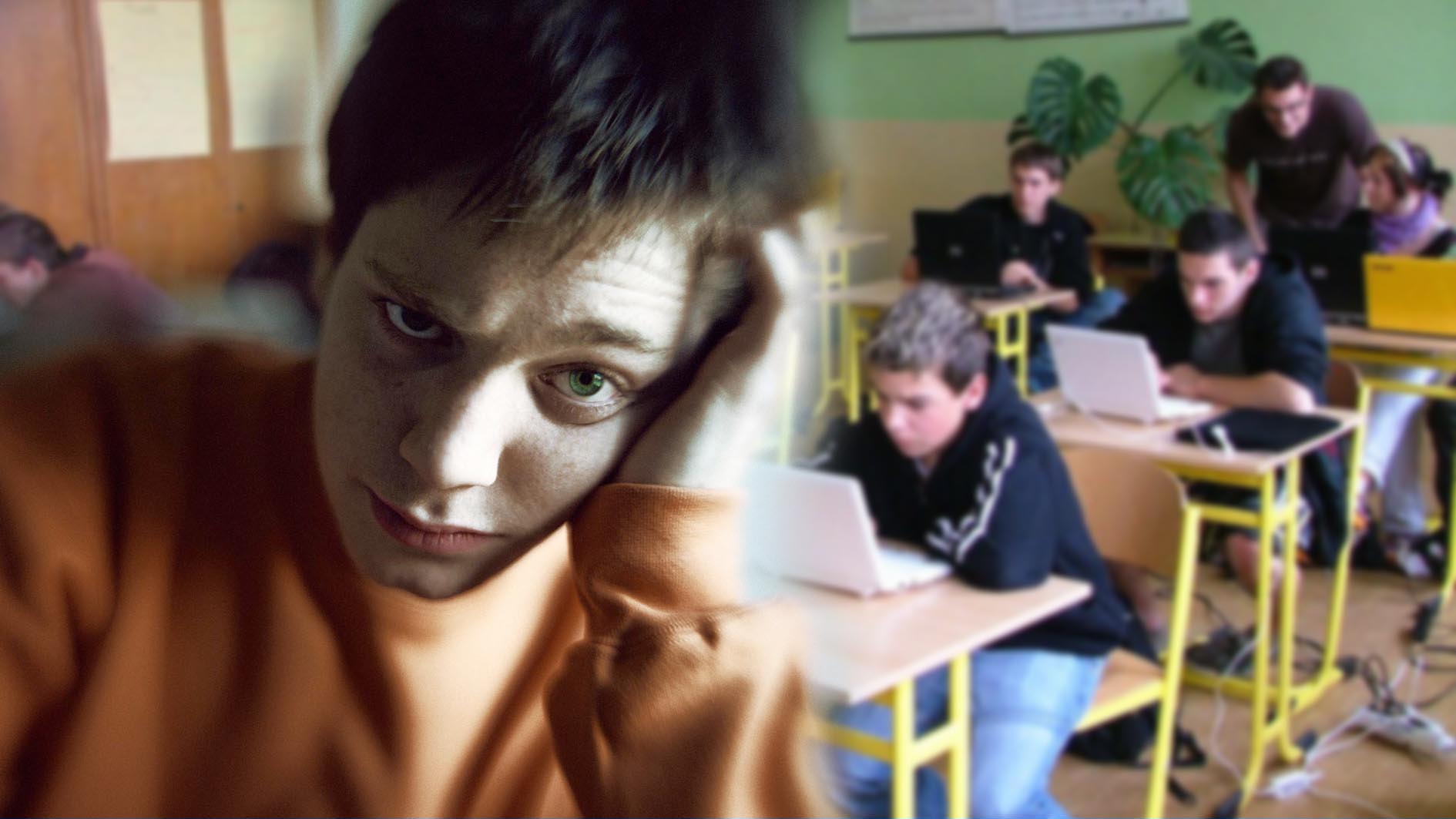 Czech Republic  -   PC Game Ghett Out
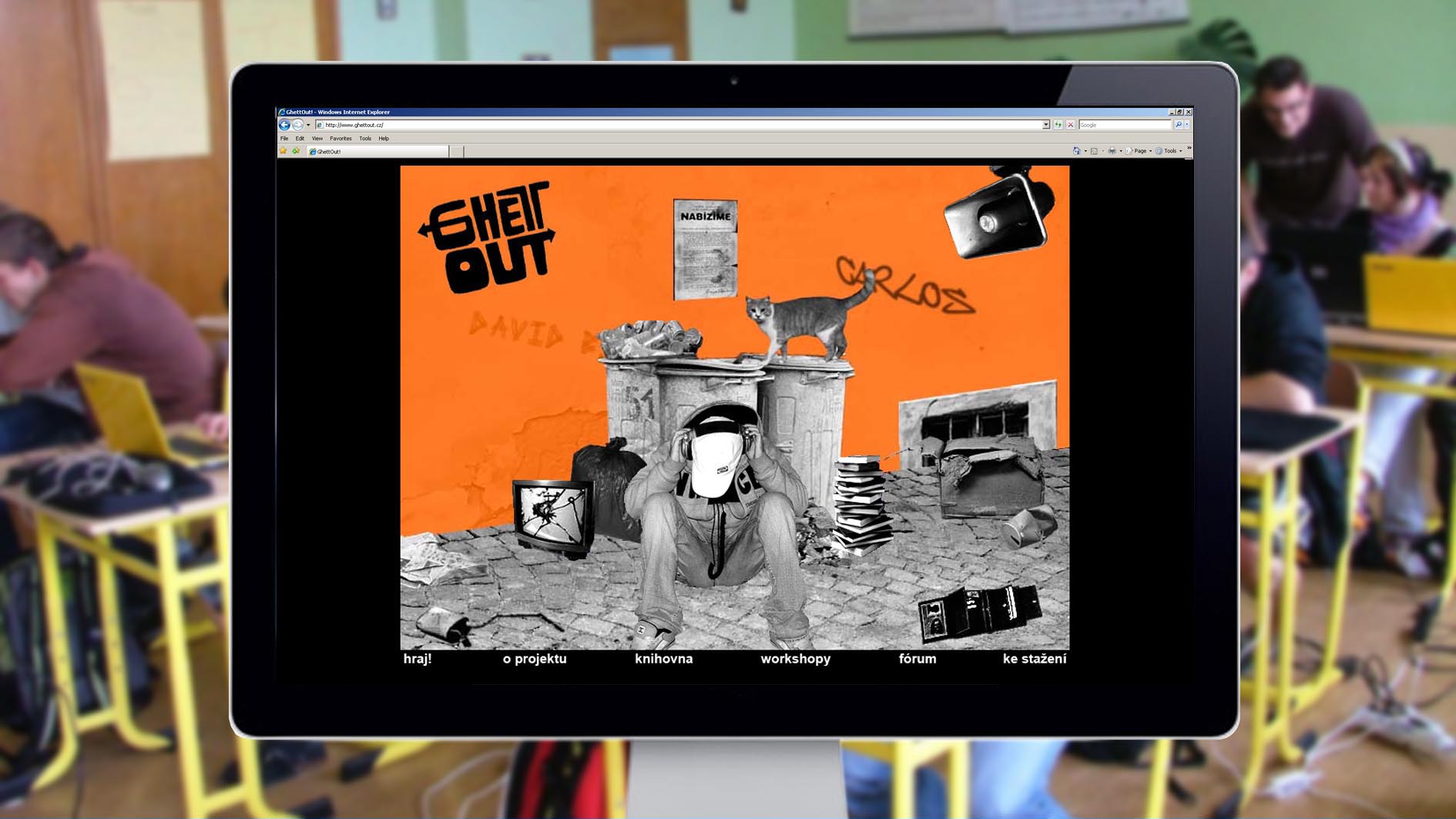 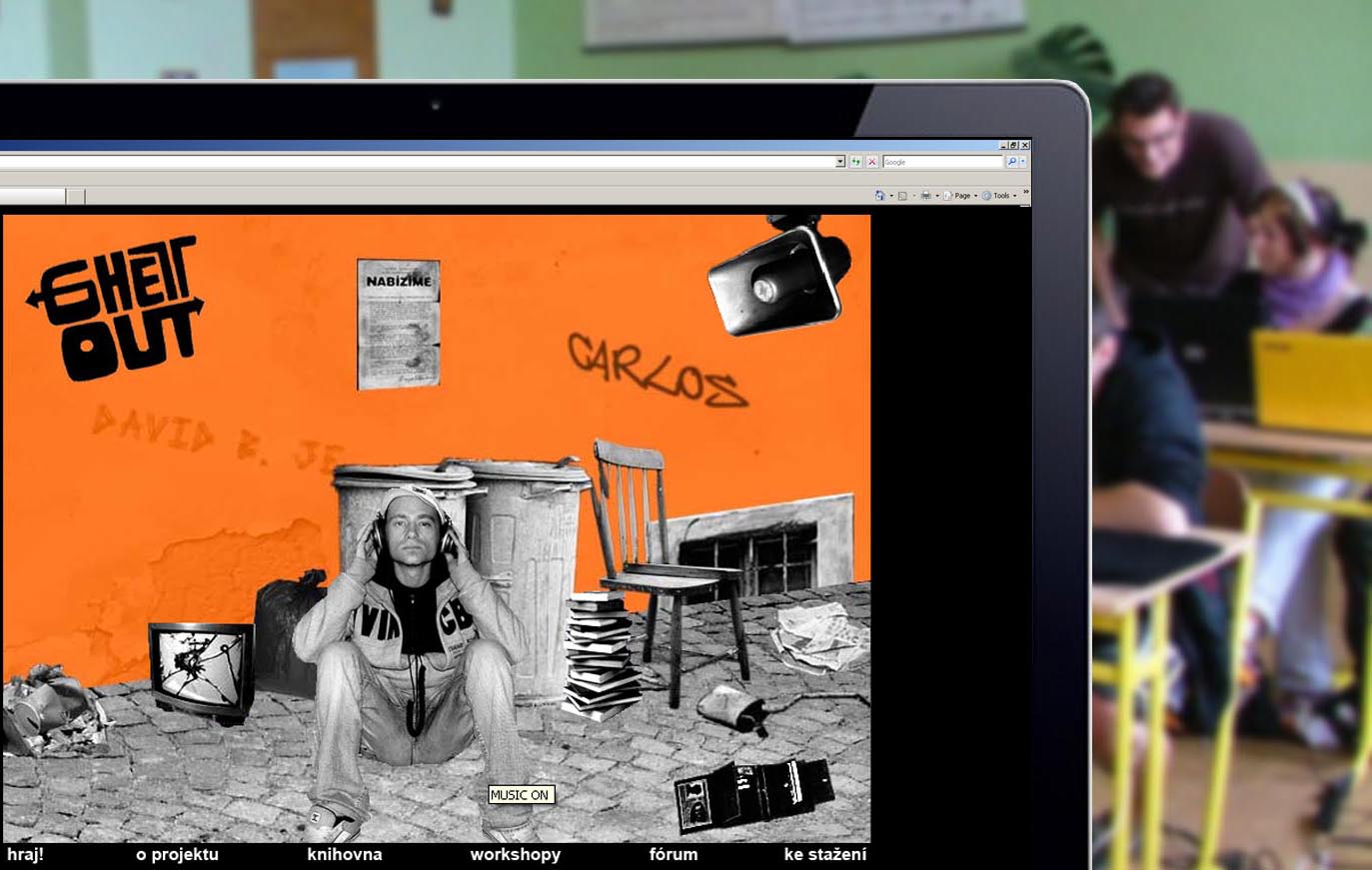 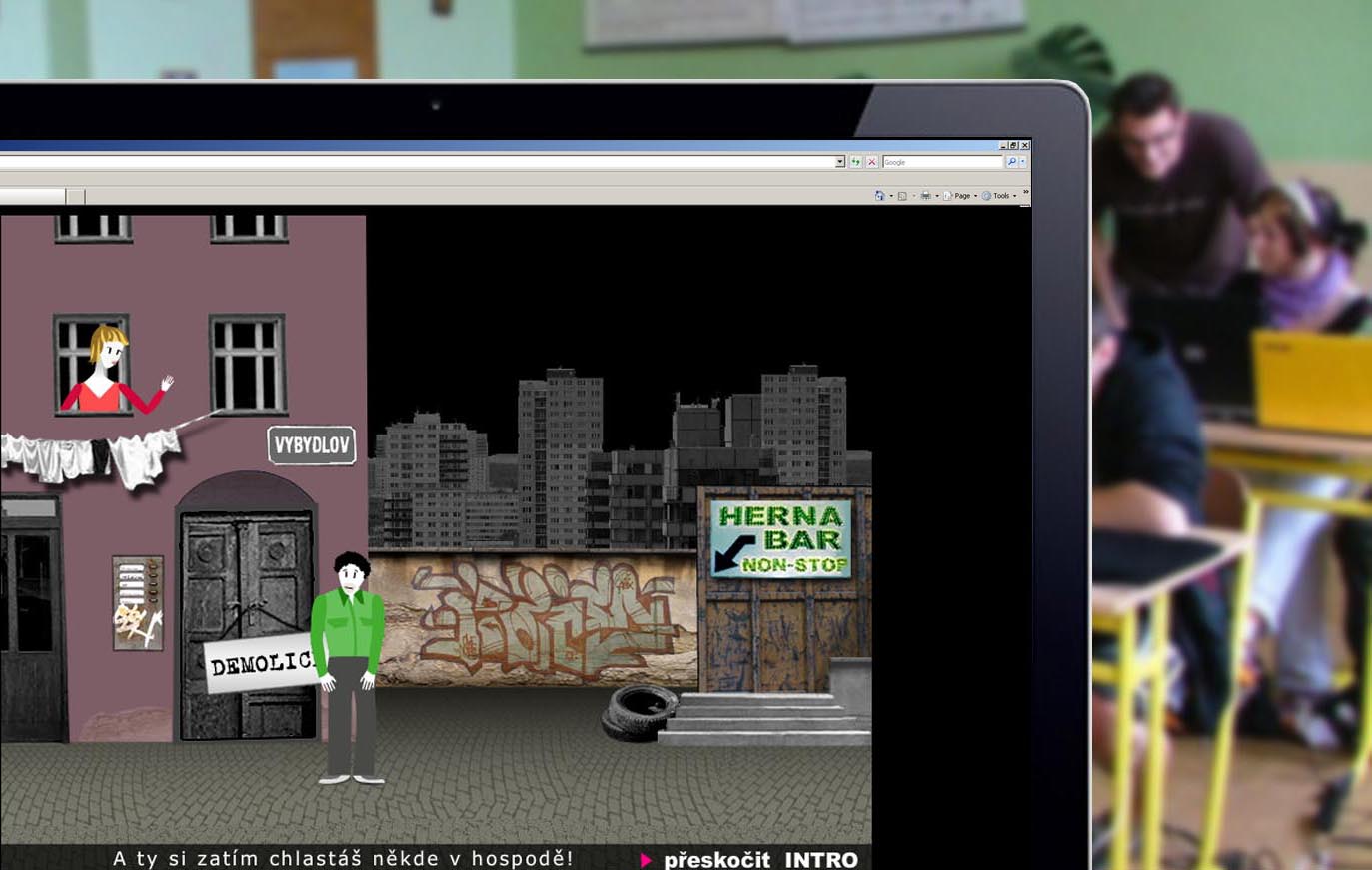 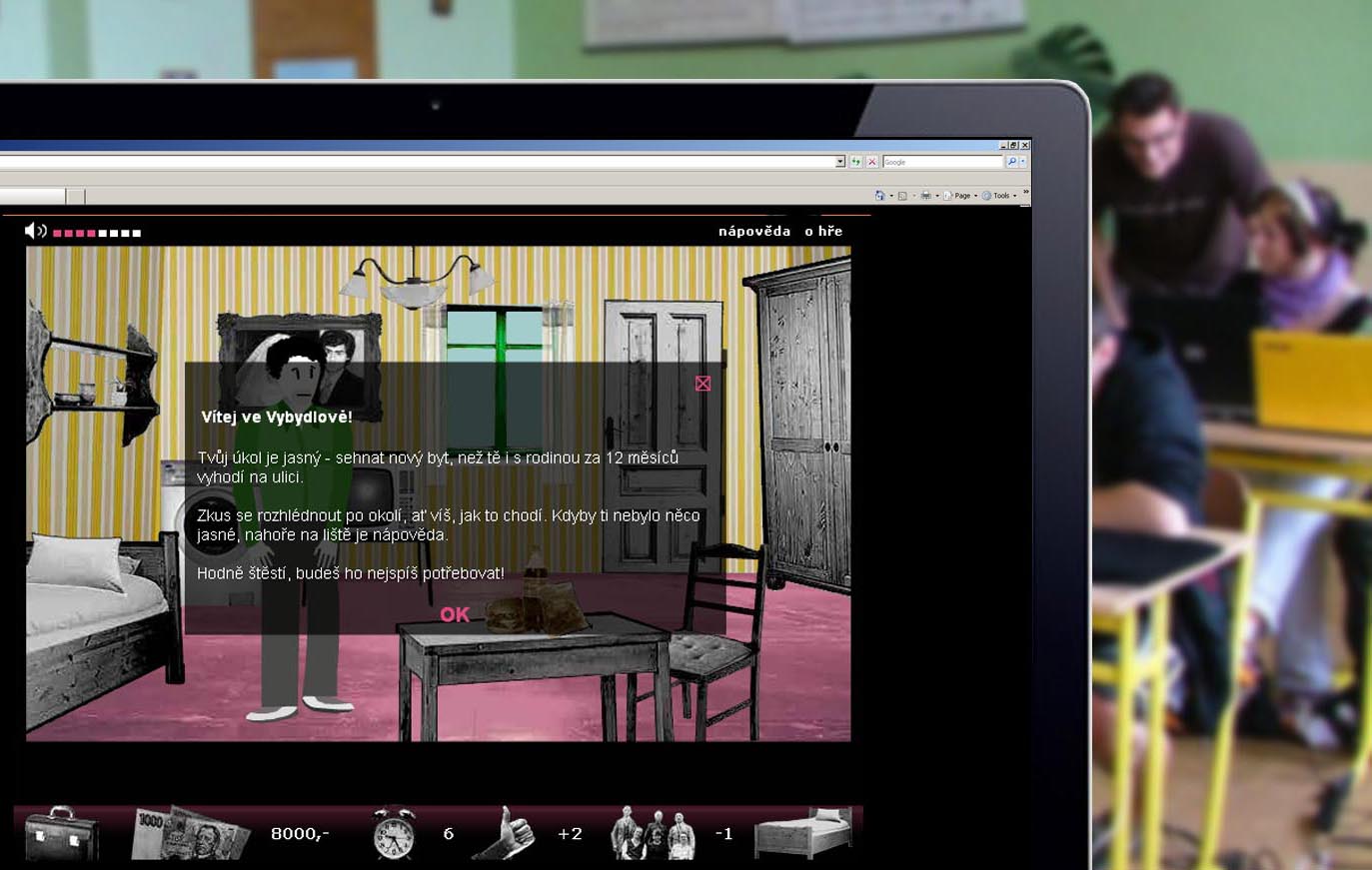 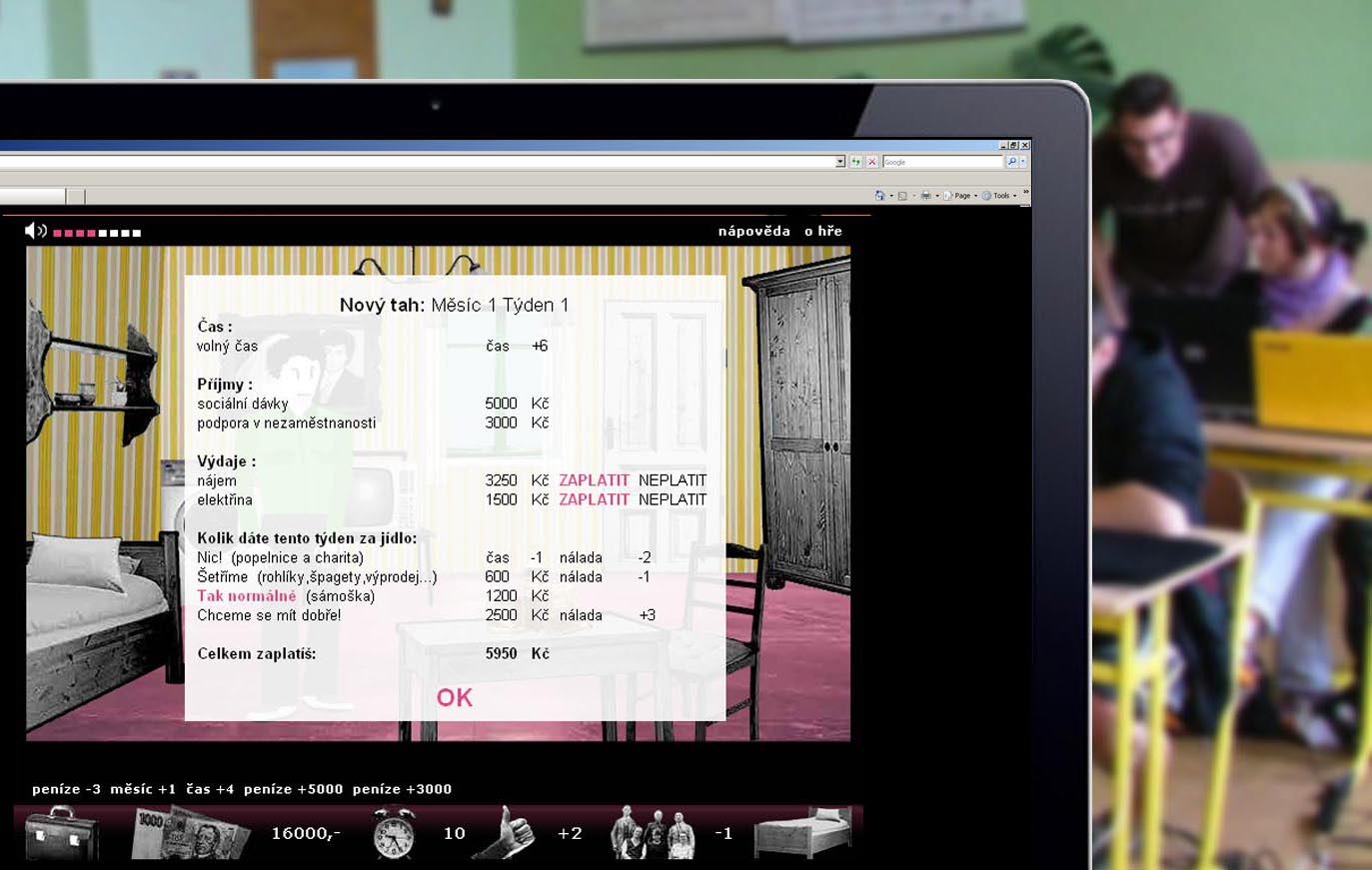 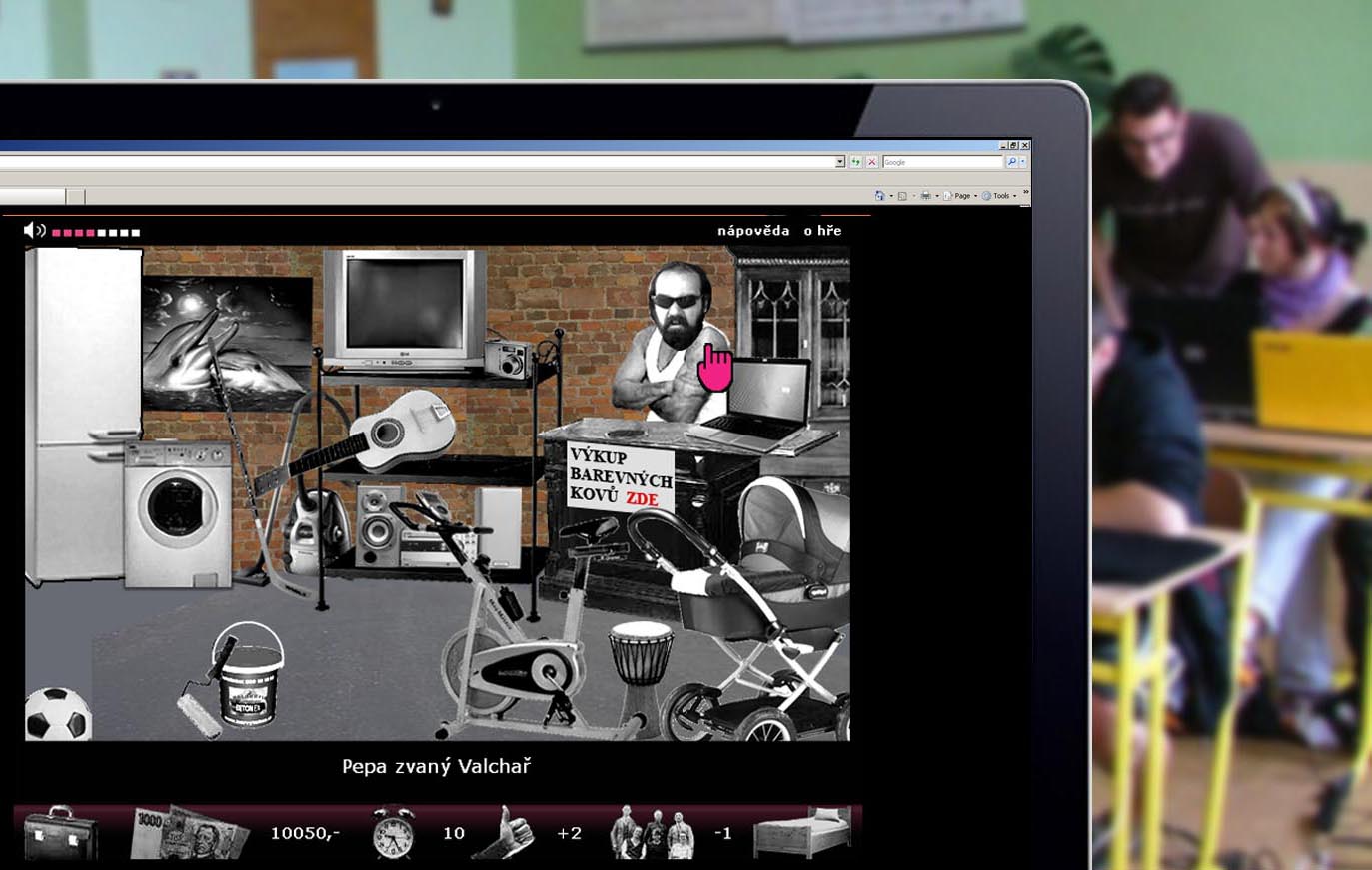 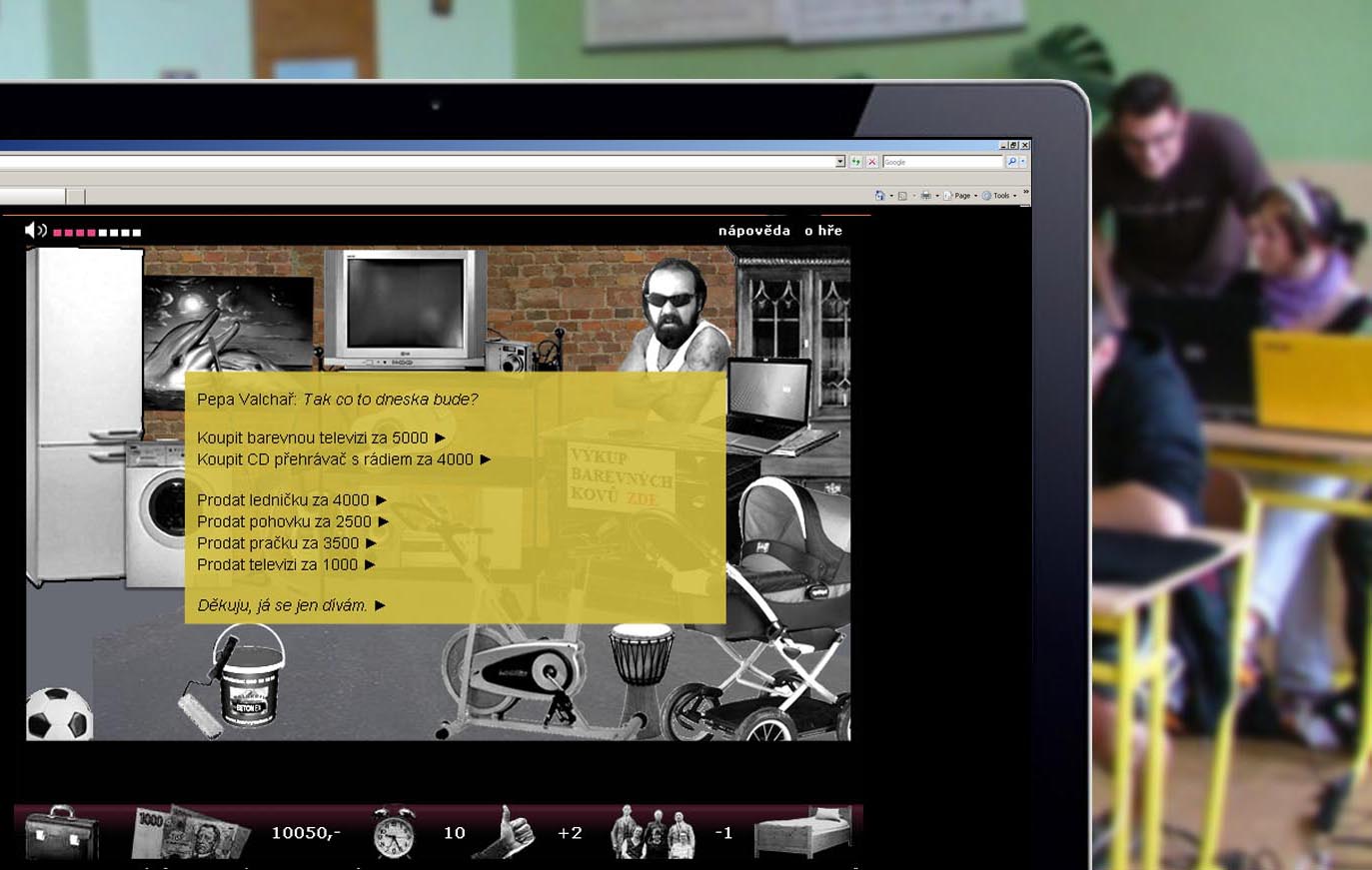 Czech Republic  -   PC Game Ghett Out
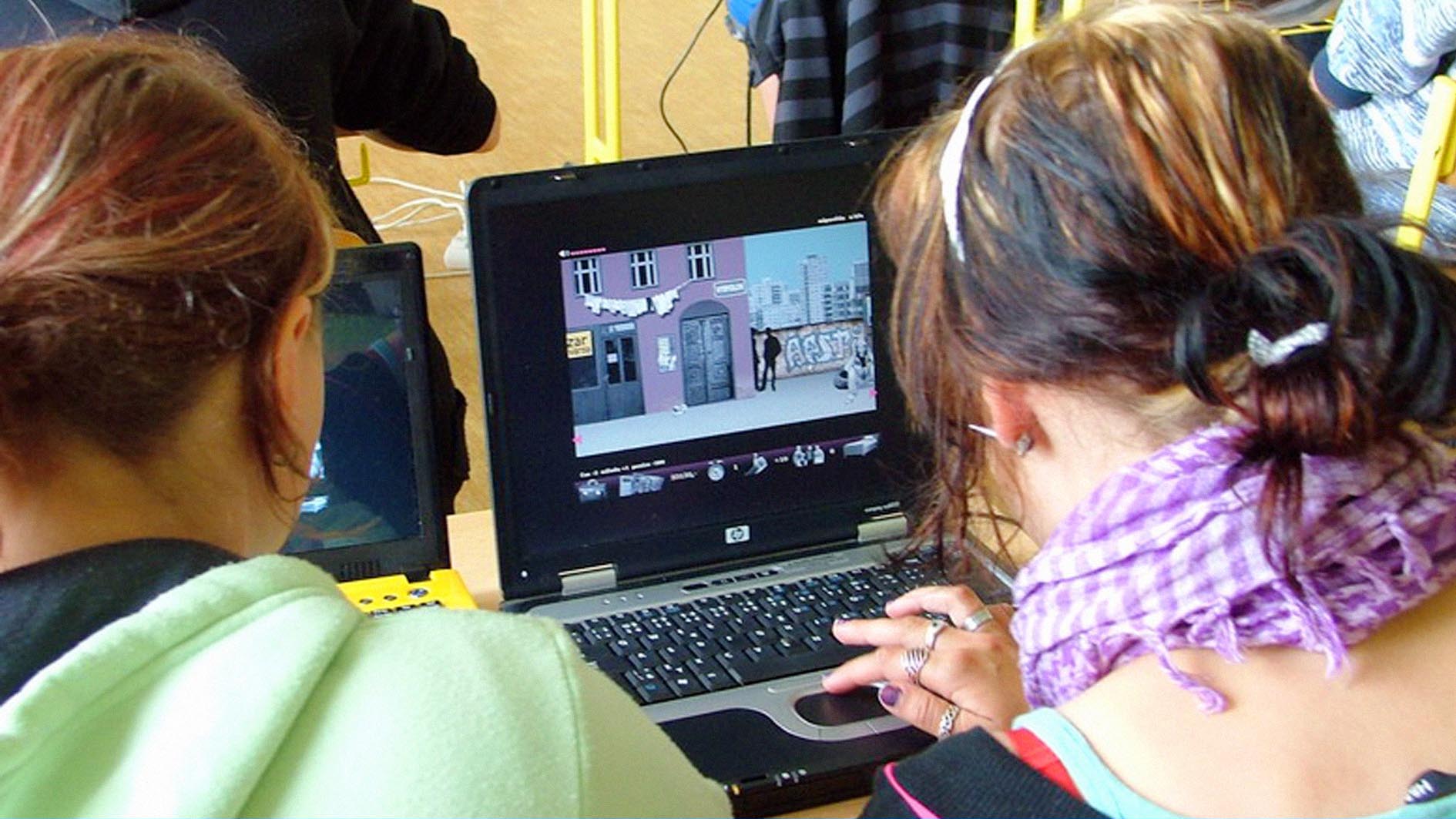 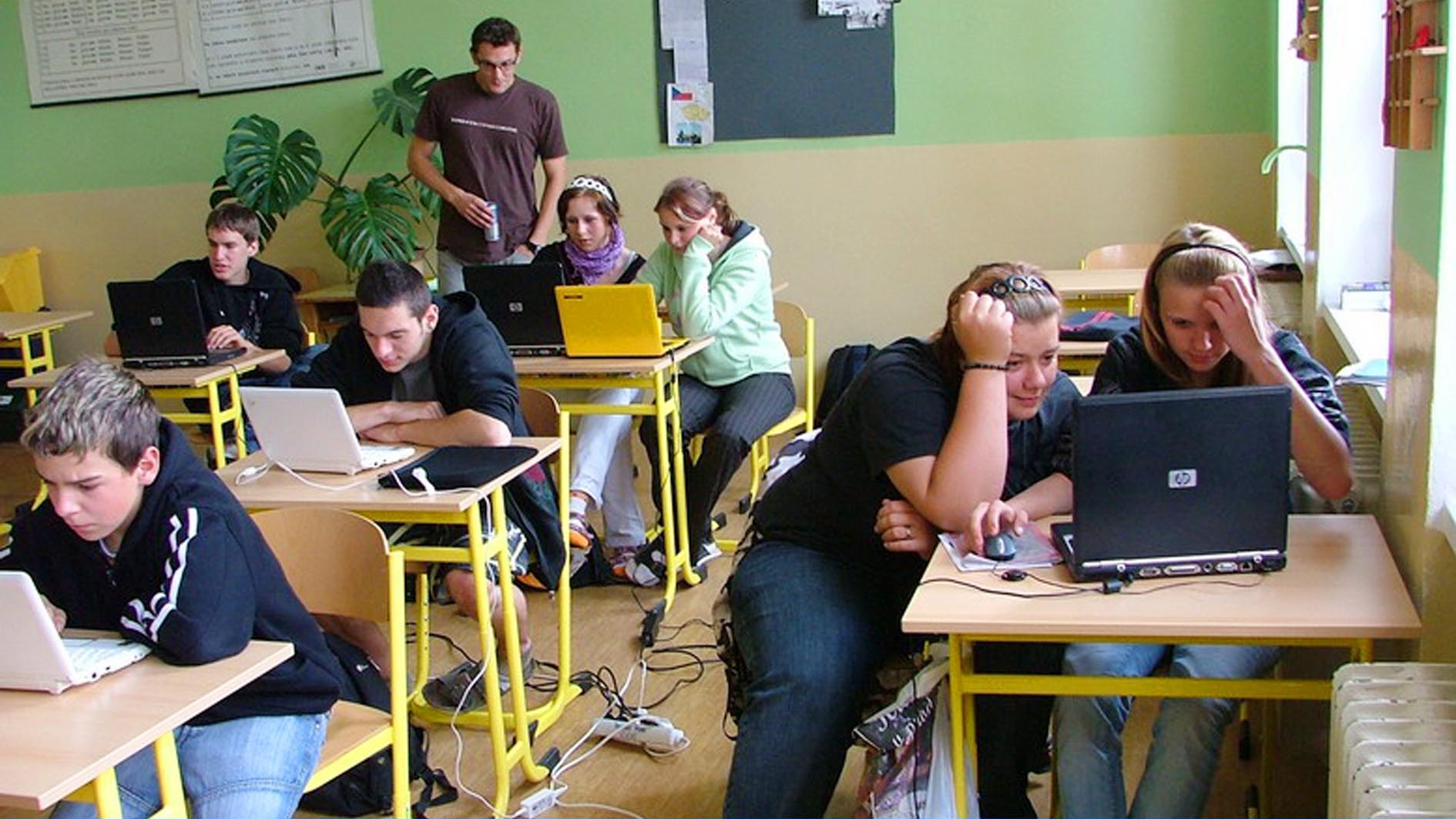 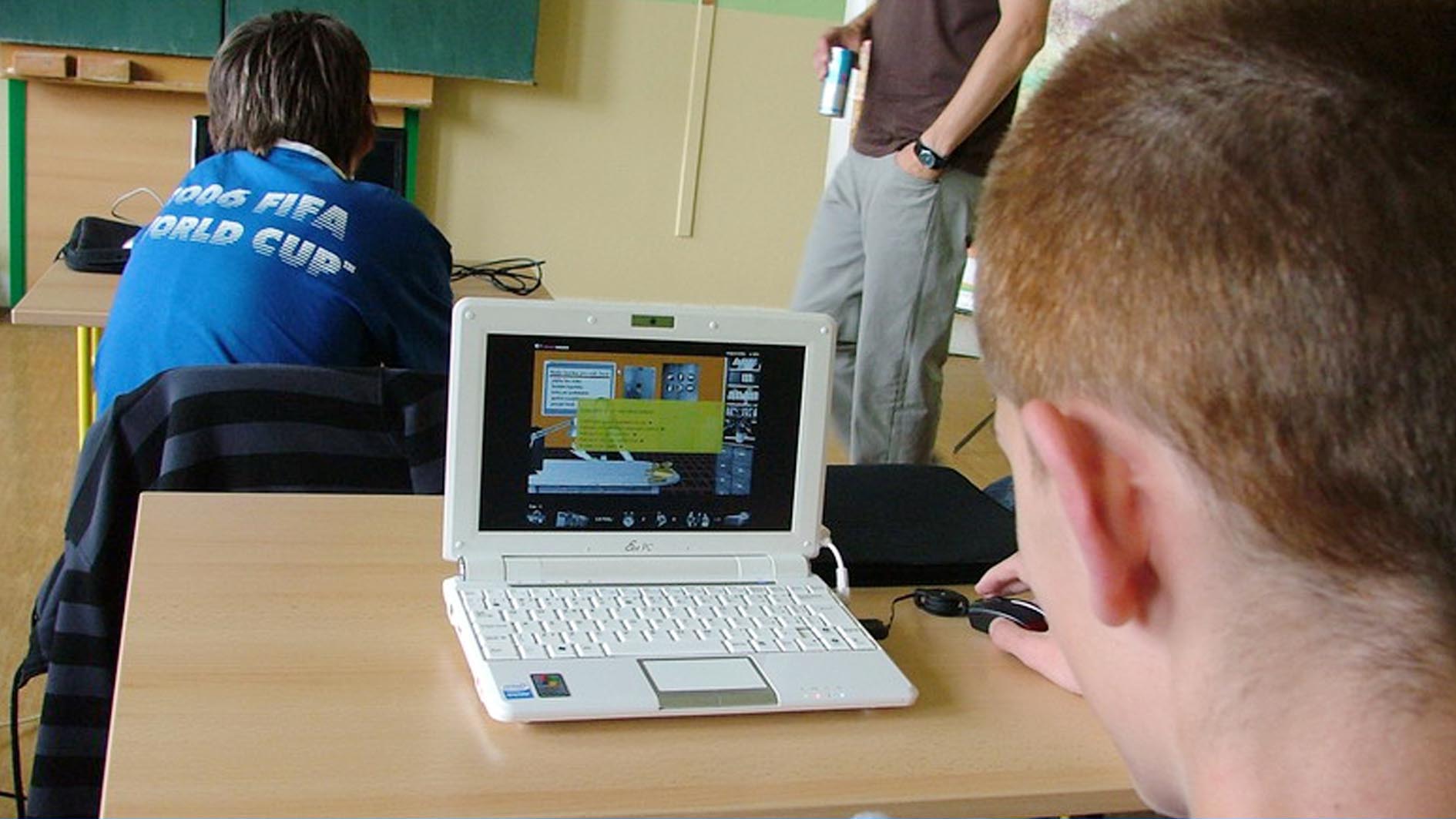 Czech Republic  -   PC Game Ghett Out
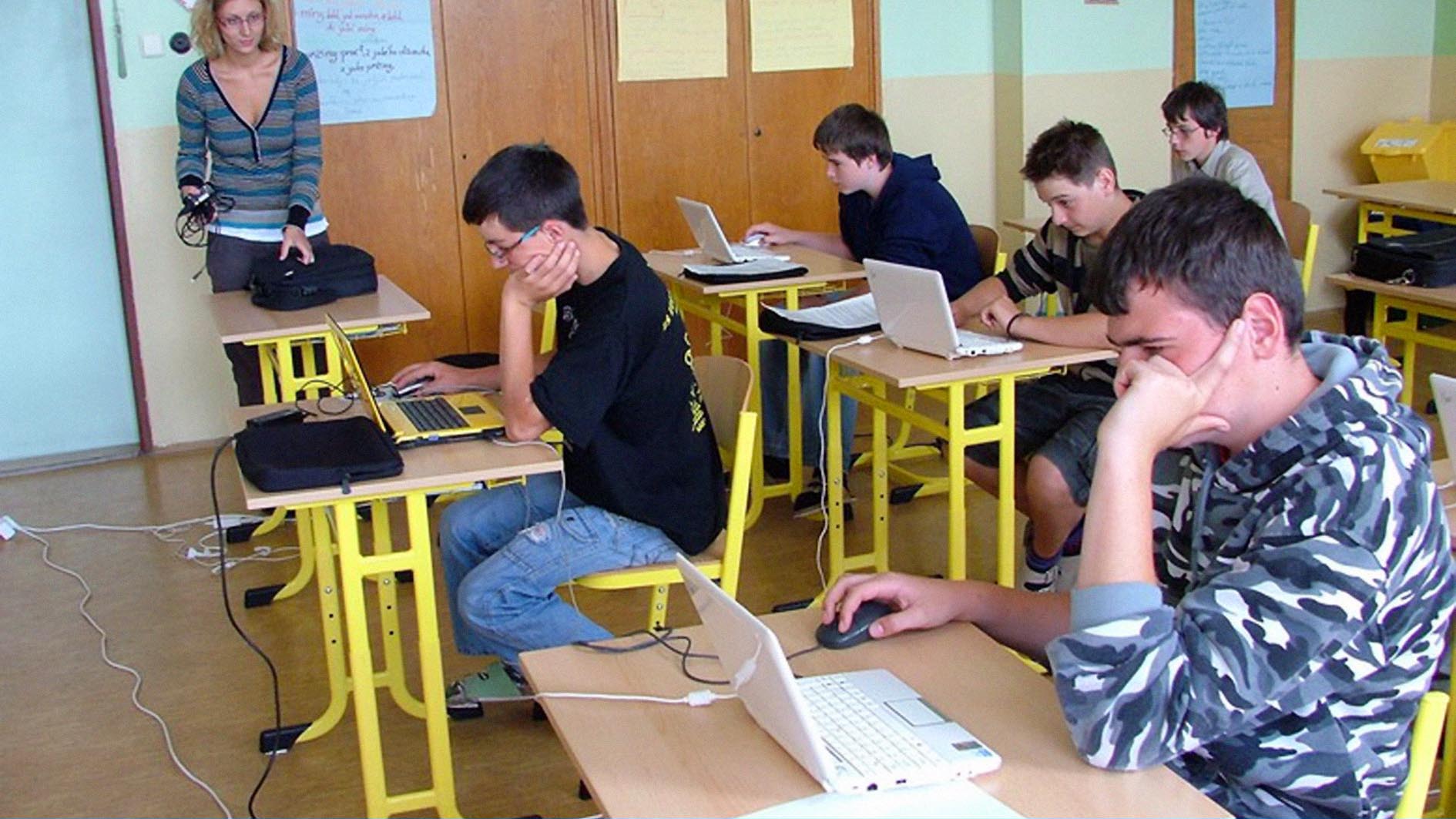 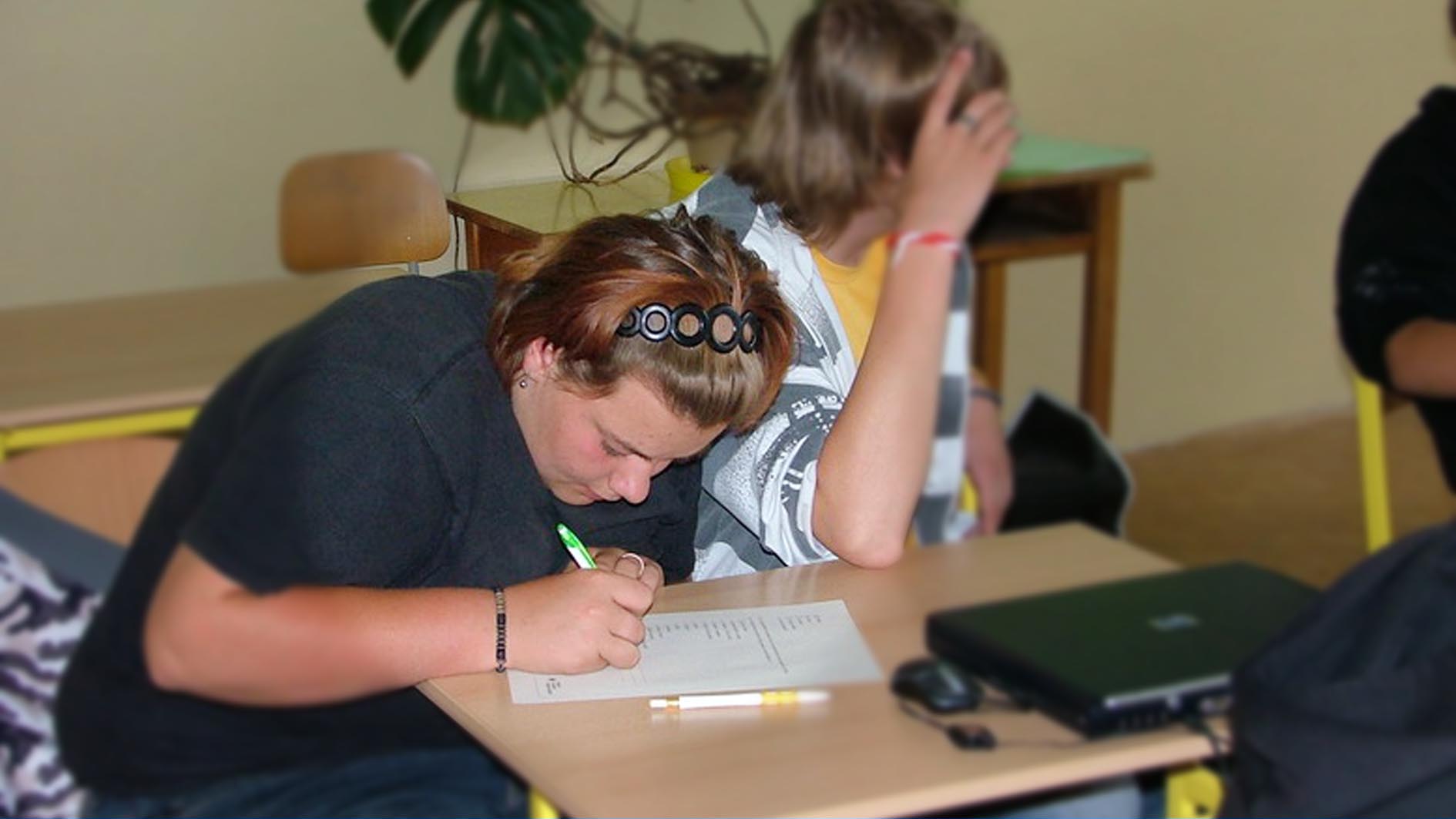 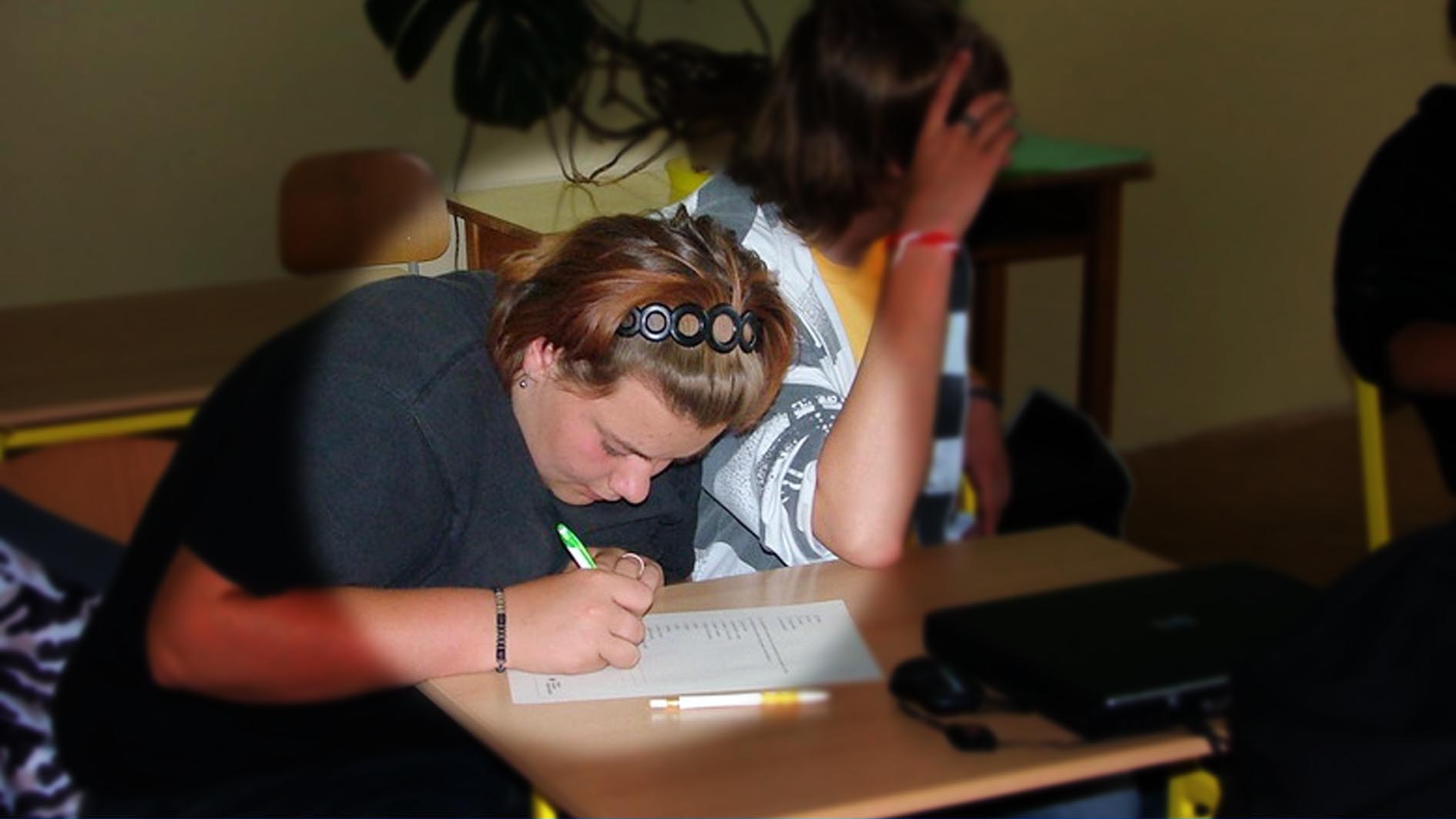 70% 
of the youthswho have playedGhett Out prefer lawful strategies
Czech Republic  -   PC Game Ghett Out
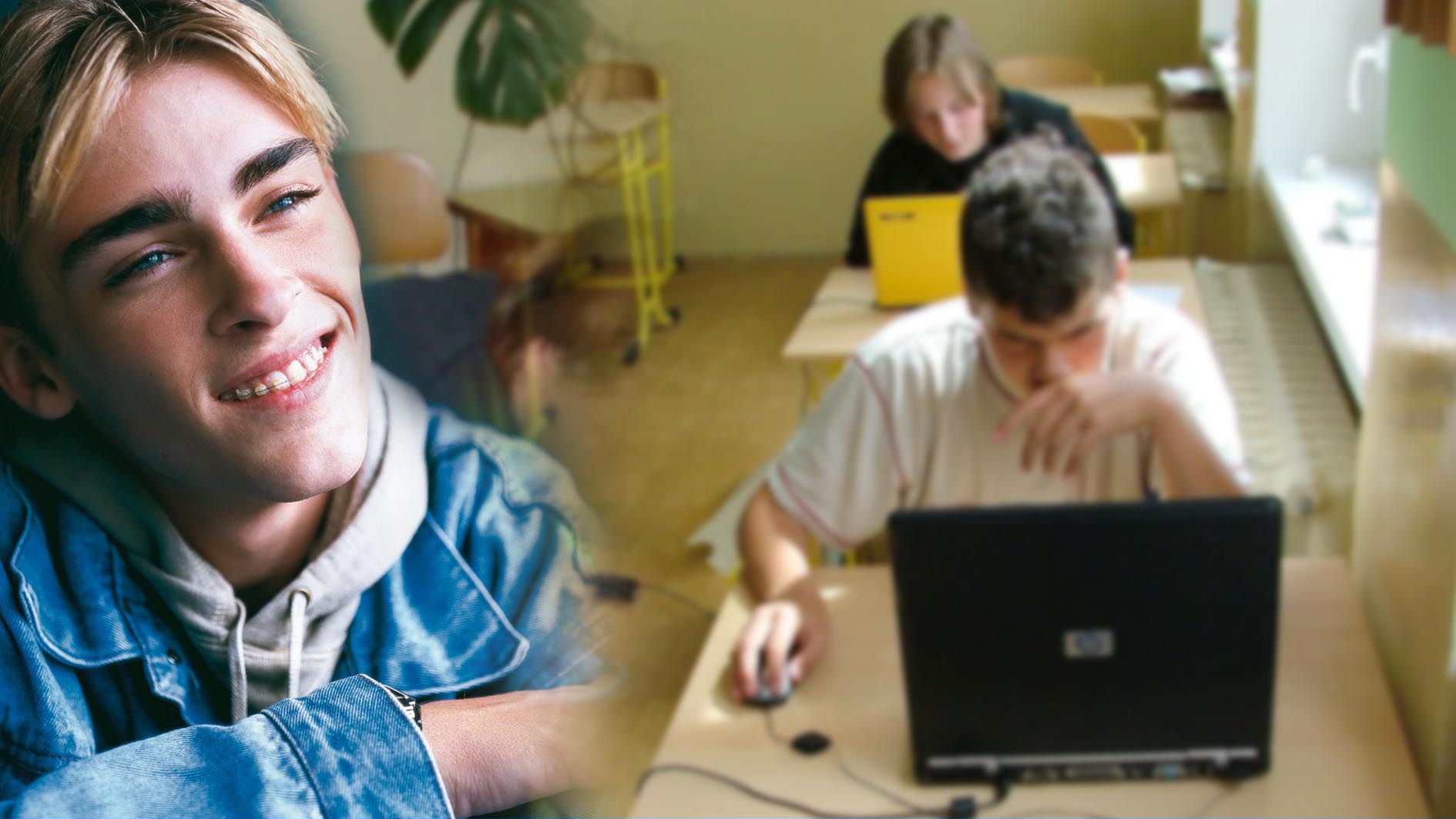 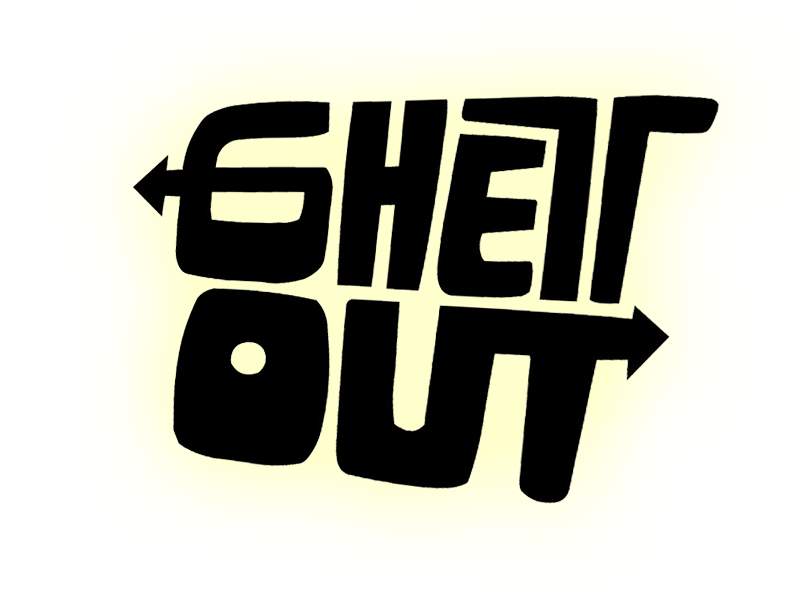 Czech Republic  -   PC Game Ghett Out
Czech Republic  -   PC Game Ghett Out